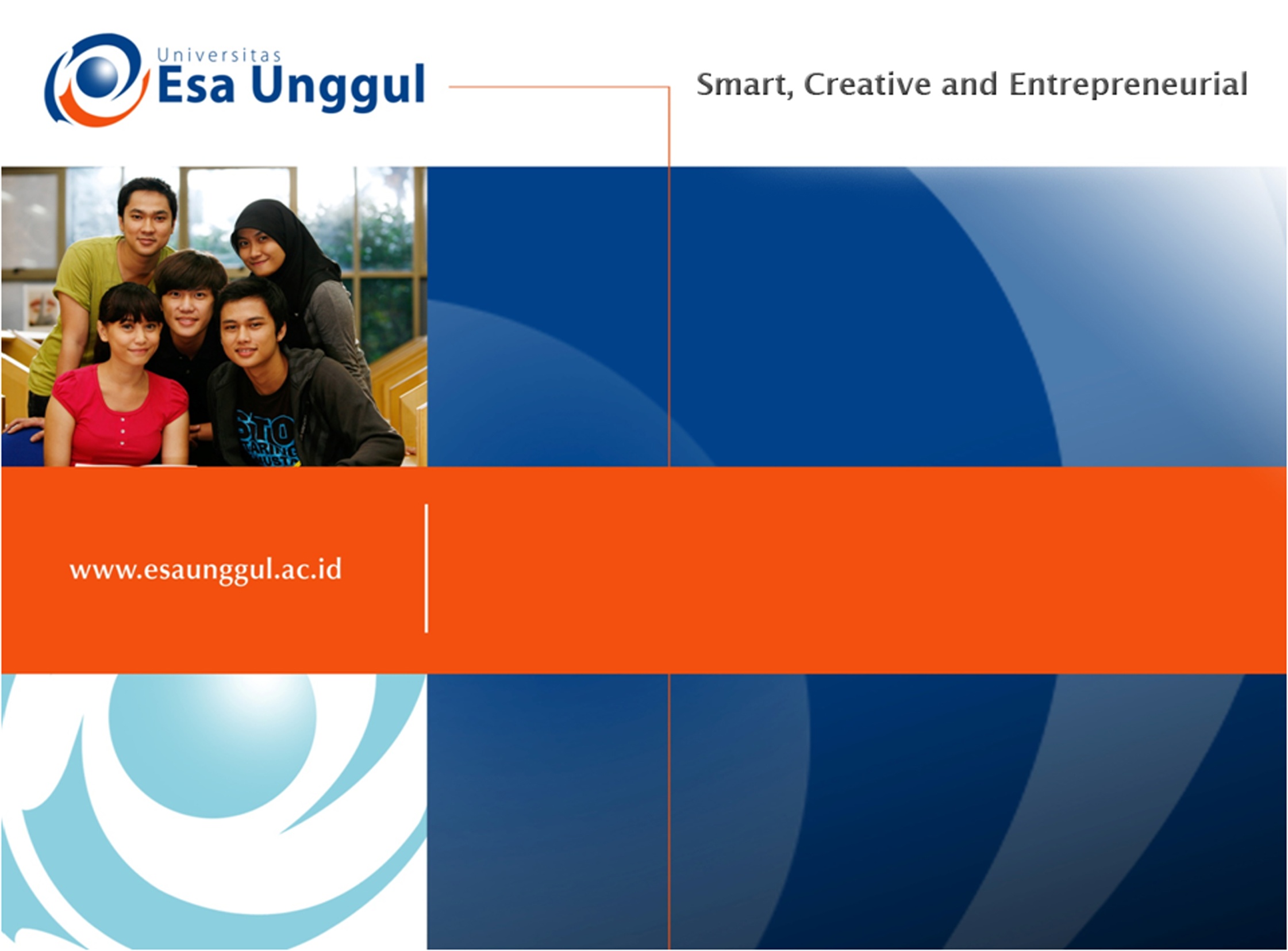 PROMOSI KESEHATAN DI TEMPAT KERJA
PERTEMUAN 10
DECY SITUNGKIR, SKM, MKKK
KESEHATAN MASYARAKAT
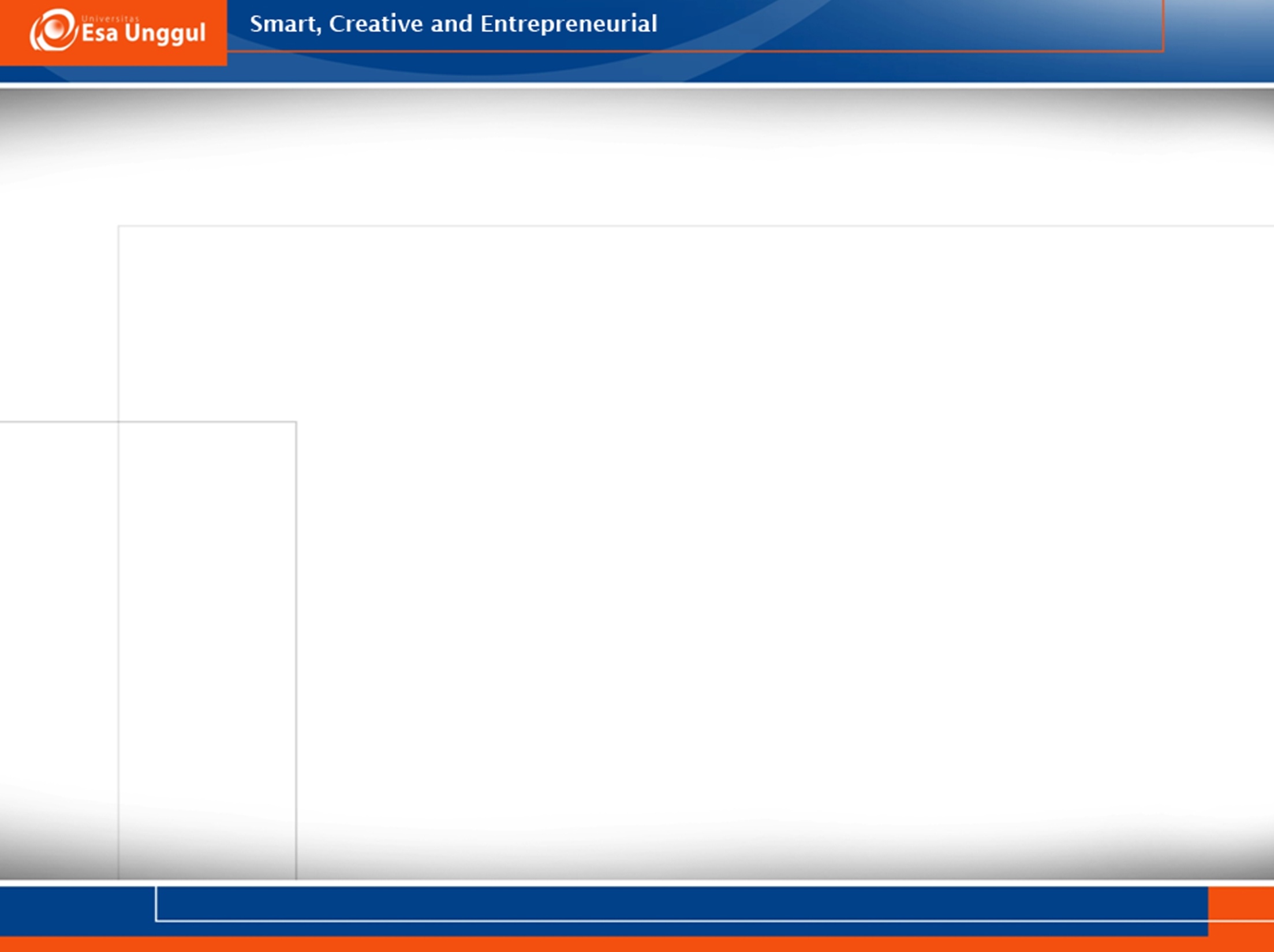 Kemampuan Akhir yang Diharapkan
Mahasiswa memahami bagaimana langkah untuk melakukan promosi kesehatan di tempat kerja
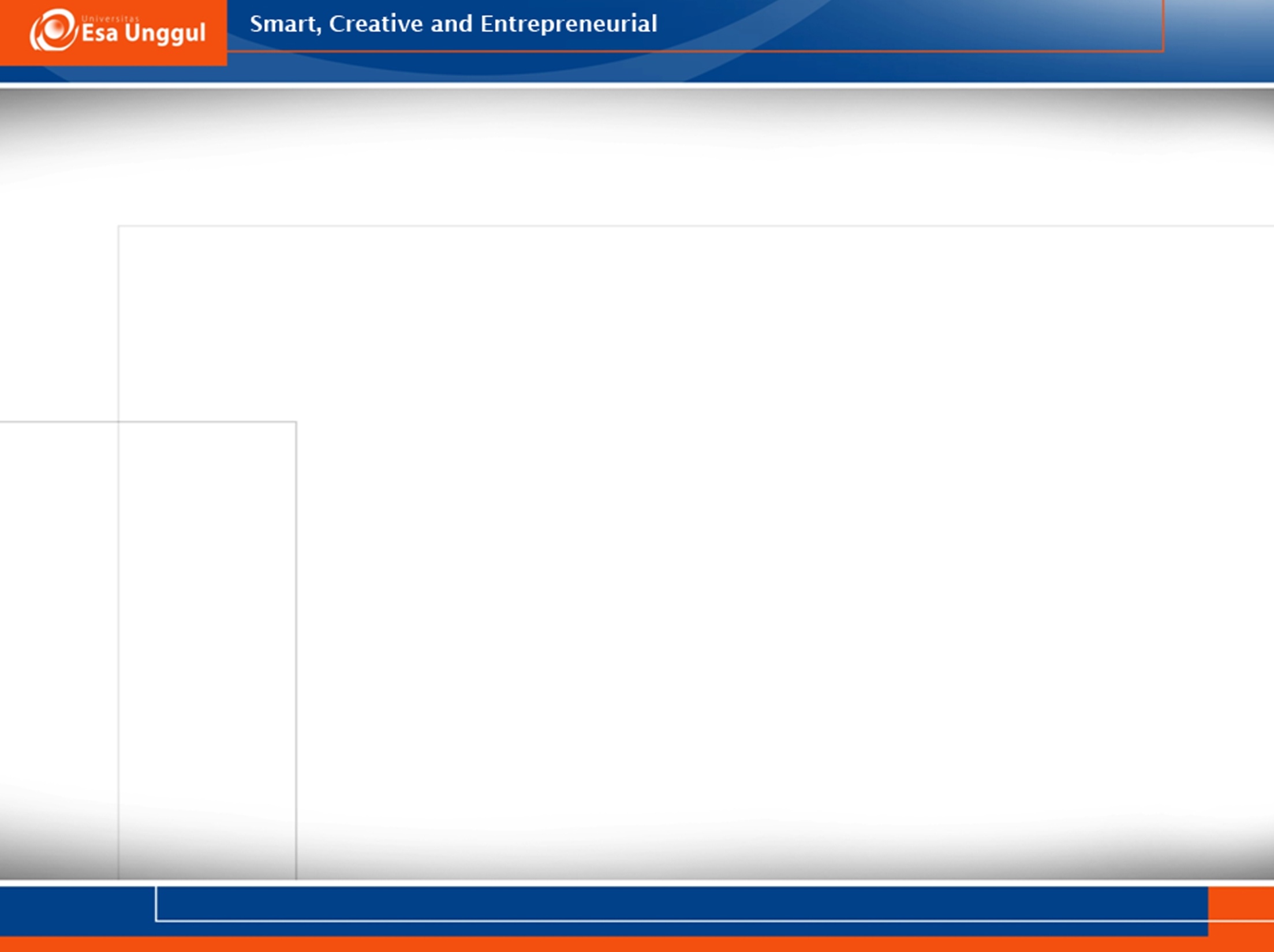 DEFENISI
Promosi Kesehatan di Tempat Kerja ----> PPDTK
Adalah berbagai kebijakan dan aktivitas di tempat kerja yang dirancang untuk membantu pekerja (employee) dan perusahaan (employer) di semua level untuk memperbaiki dan meningkatkan kesehatan mereka dengan melibatkan partisipasi pekerja, manajemen dan stakeholder lainnya
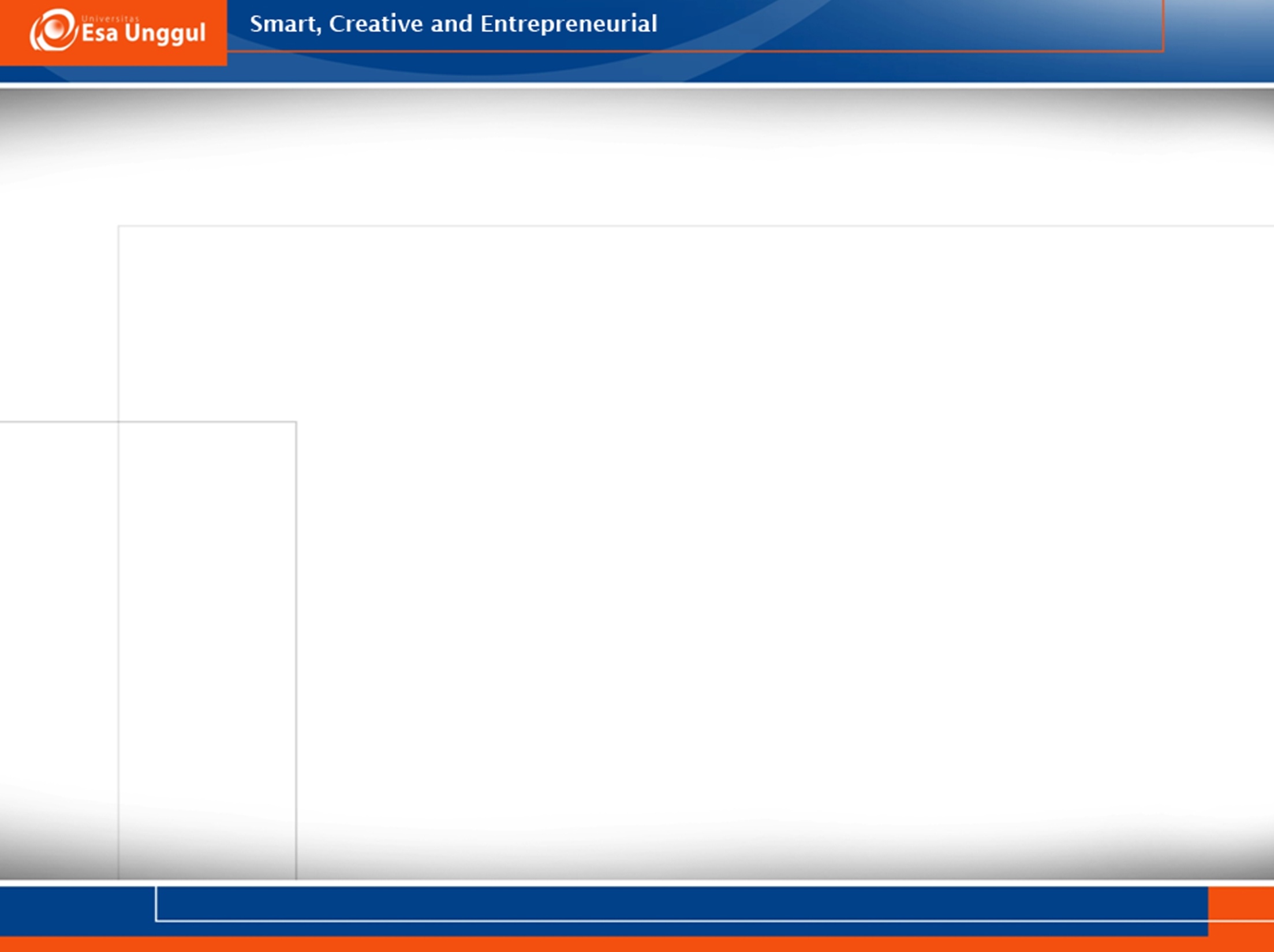 Defenisi
KEMENKES ----> Upaya promosi kesehatan yang diselenggarakan di tempat kerja, selain untuk memberdayakan masyarakat di tempat kerja untuk mengenali masalah dan tingkat kesehatannya serta mampu mengatasi, memelihara, meningkatkan dan melindungi kesehatannya sendiri juga memelihara dan meningkatkan tempat kerja yang sehat.
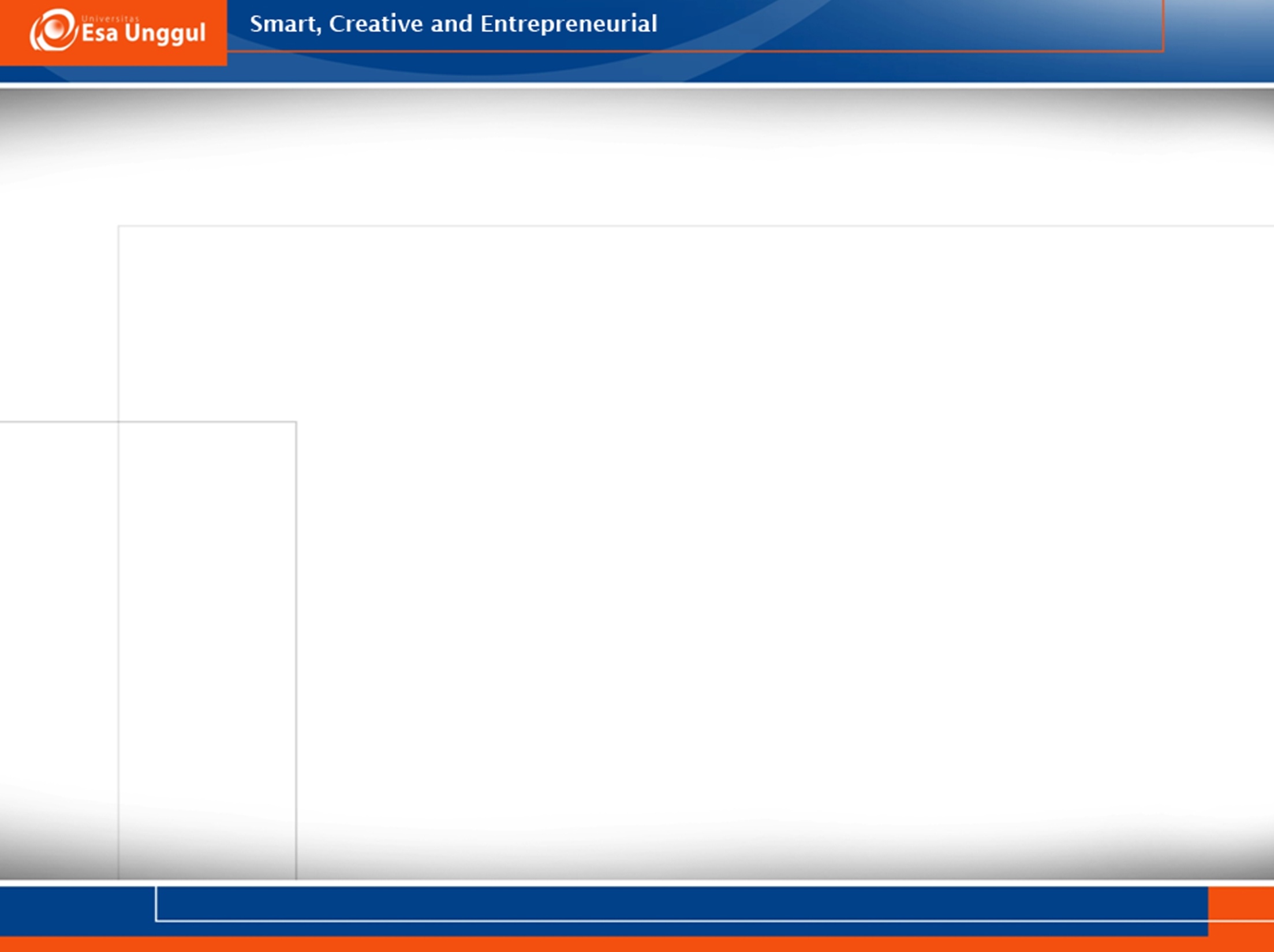 TUJUAN PENERAPAN PROGRAM PKDTK
Menumbuhkan perilaku hidup bersih dan sehat di dalam tempat kerja
Mengurangi angka kemangkiran karyawan
Membantu menurunkan angka penyakit akibat pekerjaan dan lingkungan kerja
Menumbuhkan kebiasaan kerja dan gaya hidup sehat
Menciptakan lingkungan kerja yg sehat, kondusif & aman
Memberi dampak positif thdp lingkungan kerja dan masyarakat
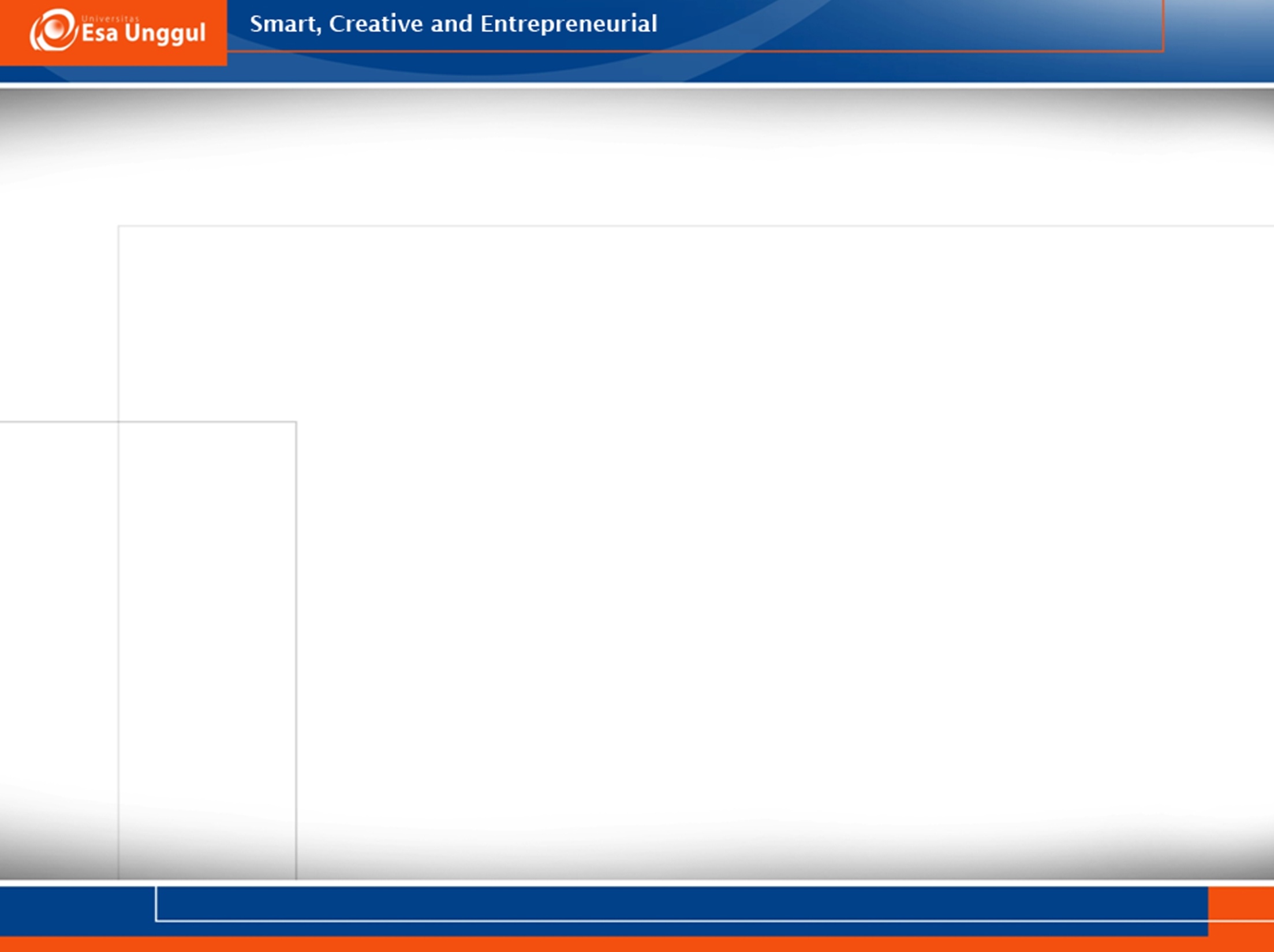 MANFAAT PROGRAM PKDTK
BAGI PEKERJA
Pekerja memahami dan mau berperilaku sehat di tempat kerja maupun di luar tempat kerja
Kepuasan kerja akan meningkat
Pekerja jarang absen
Produktivitas optimal
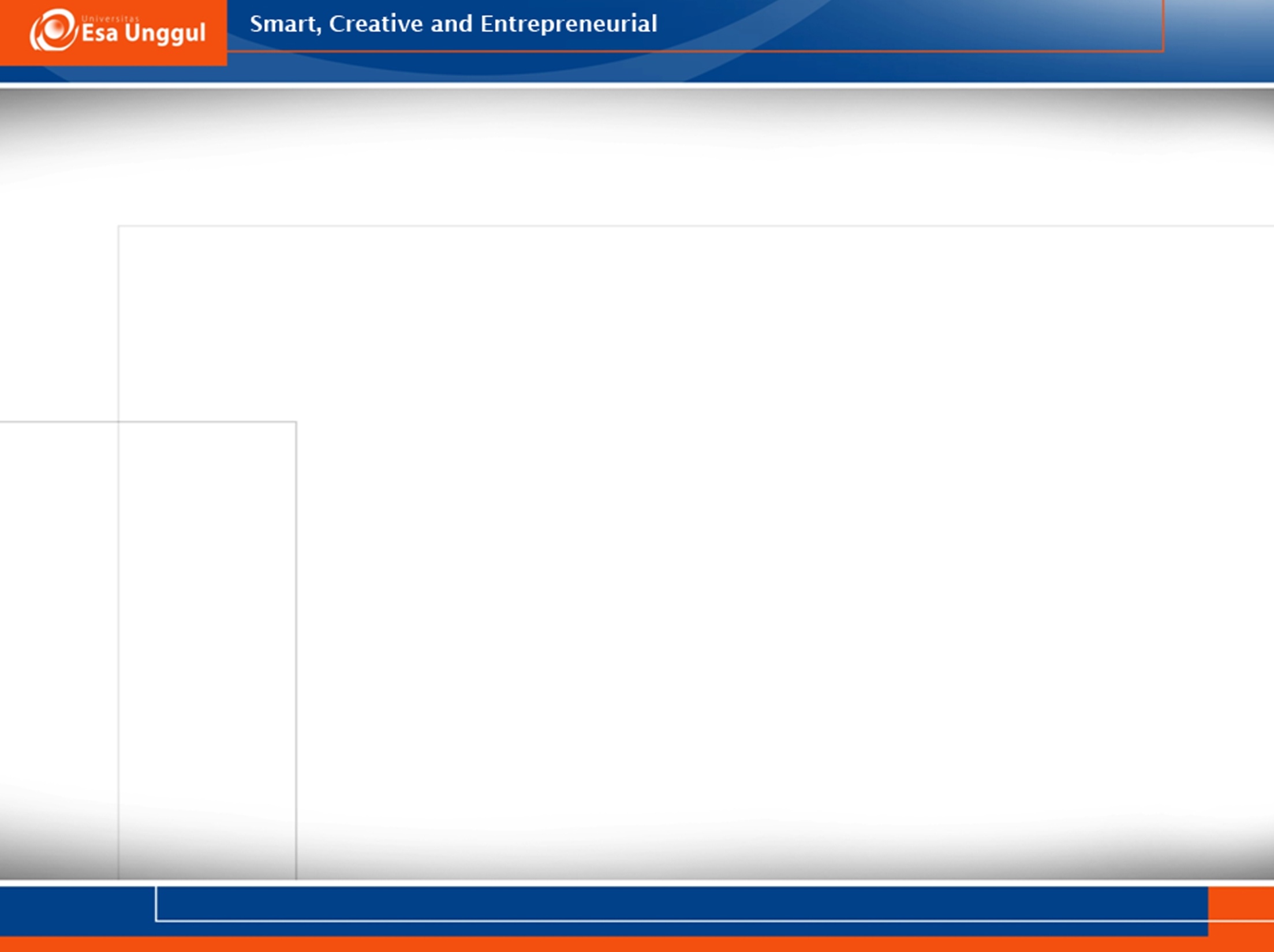 MANFAAT PROGRAM PKDTK
BAGI PERUSAHAAN
Bukti perusahaan peduli pada karyawan
Mengurangi biaya rekruitmen dan pelatihan karyawan baru
Mengurangi biaya kompensasi untuk pengobatan
Memperoleh citra positif dari masyarakat, pemerintah maupun mitra pebisnis
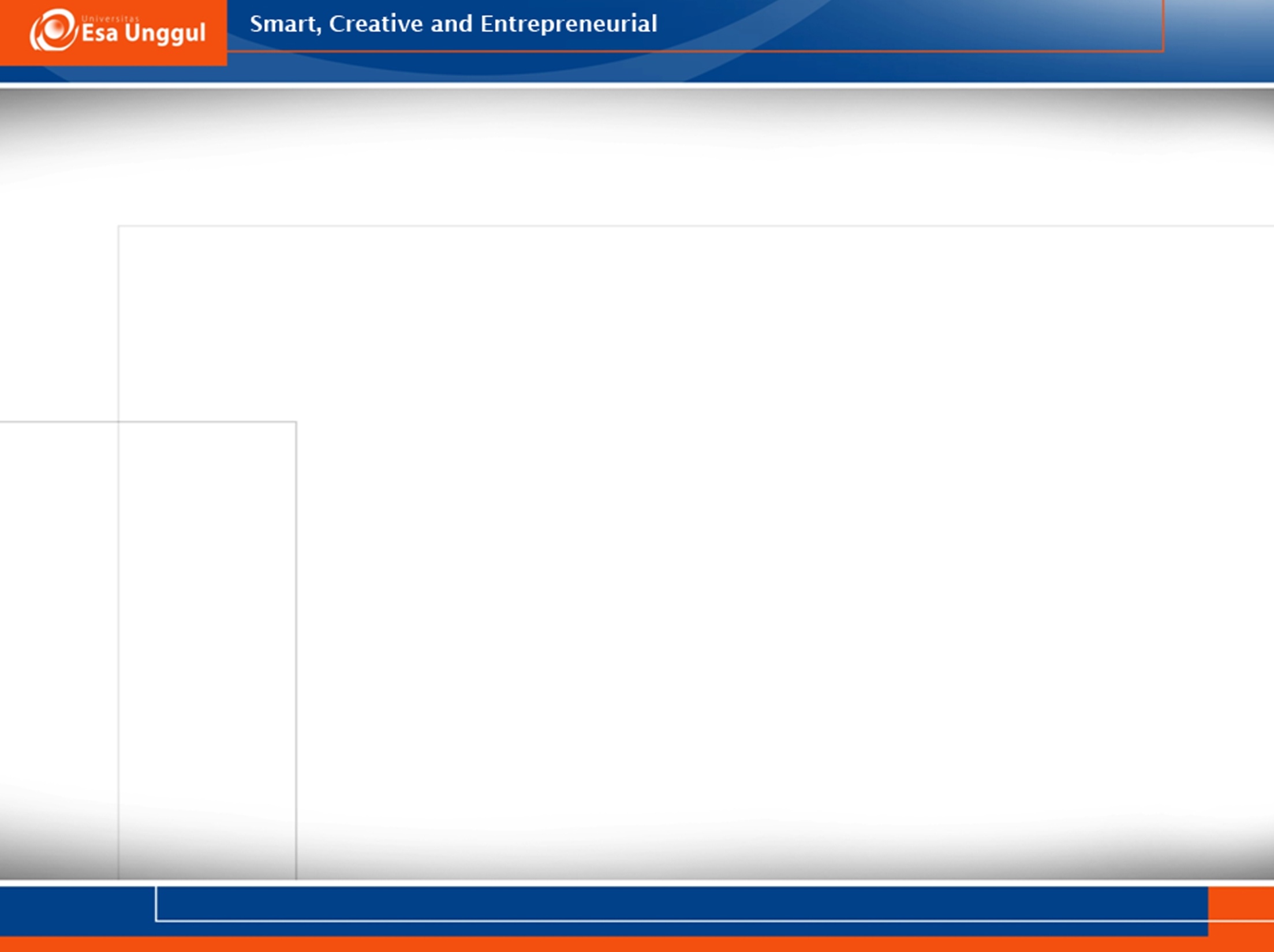 KARAKTERISTIK PROGRAM PKDTK
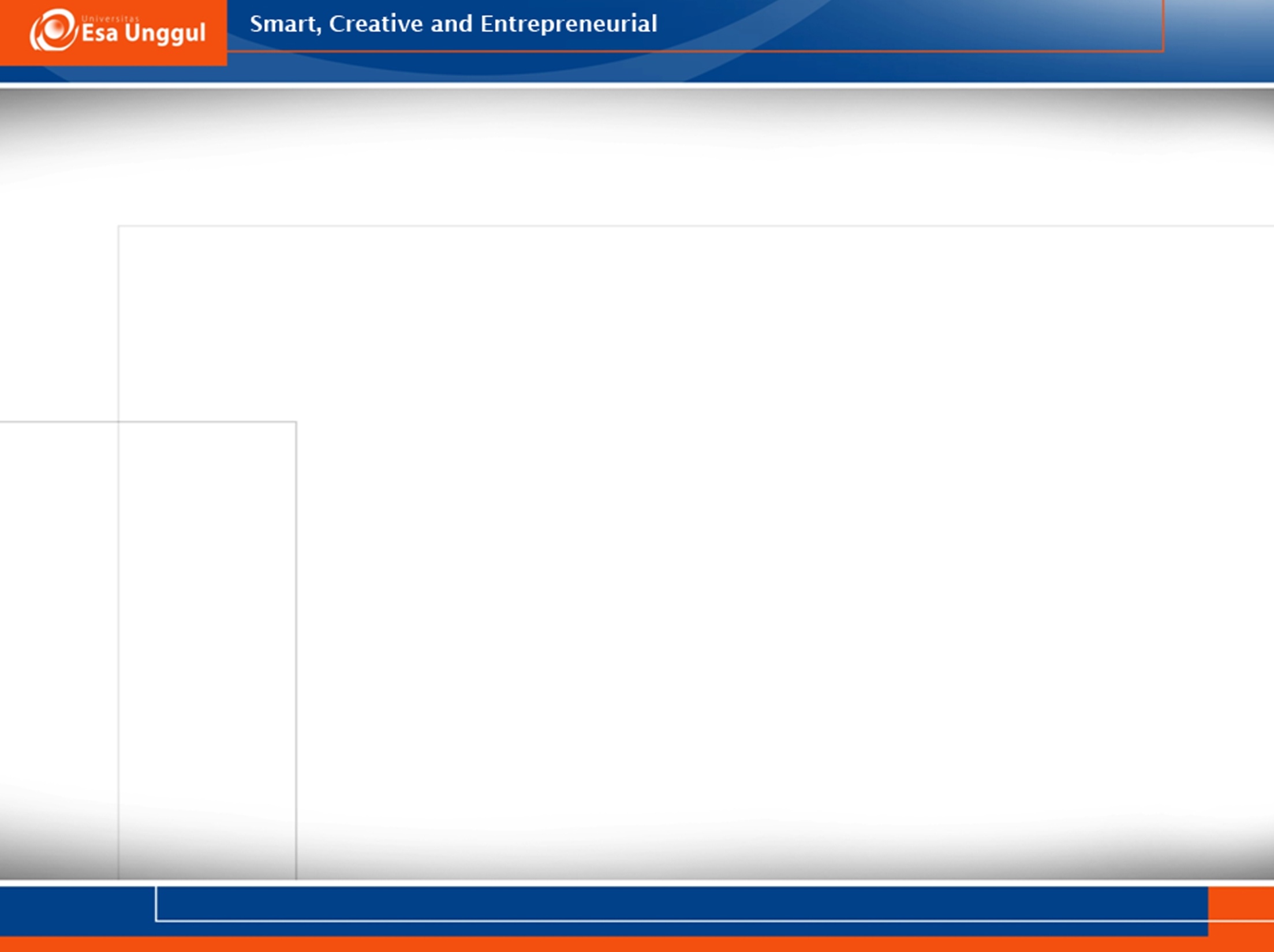 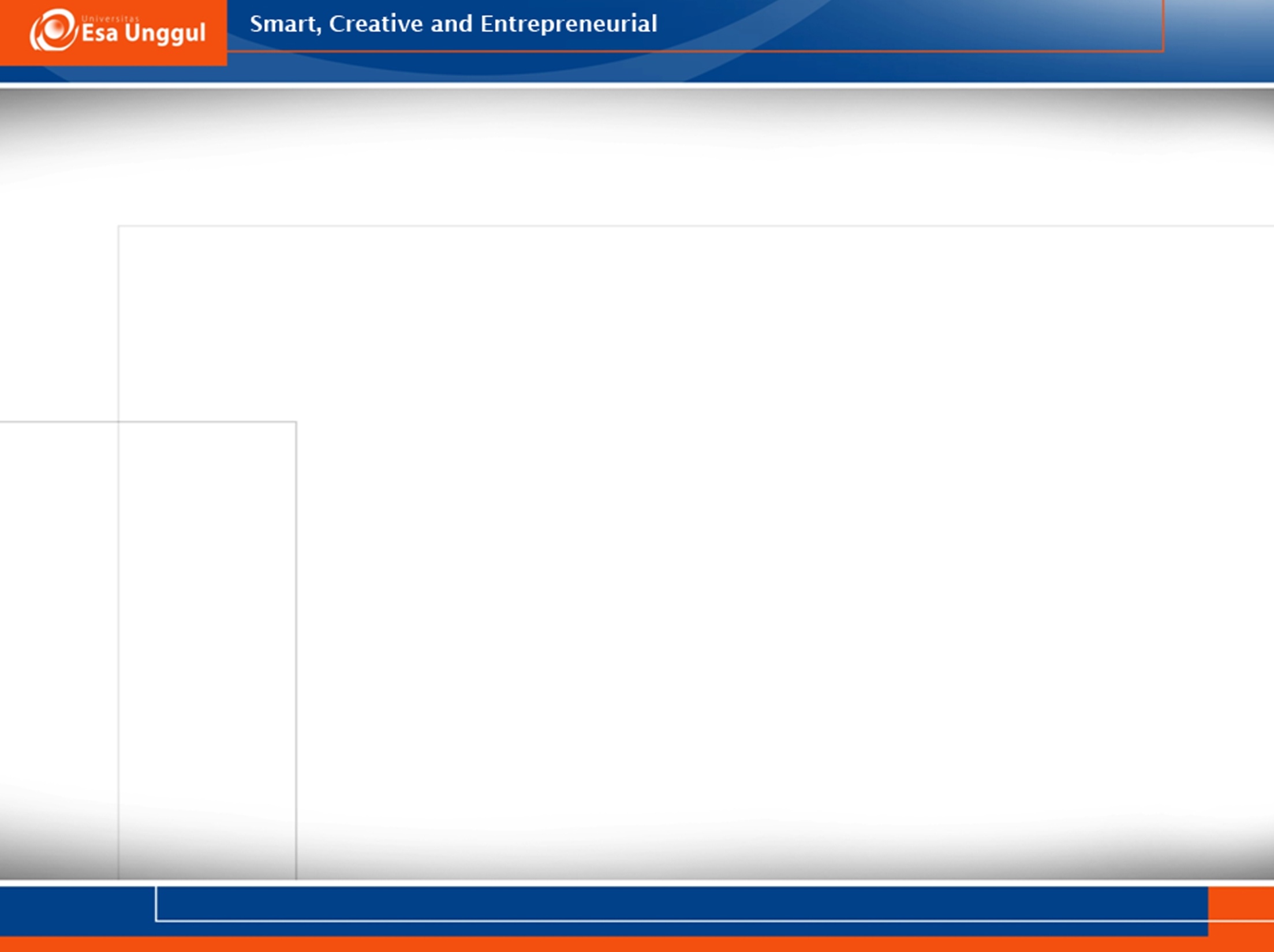 PERATURAN TERKAIT PKDTK
Pasal   Undang-undang No. 36 Tahun 2009 tentang KESEHATAN
PERMEN No. PER. 03/MEN/1992 tentang Pelayanan Kesehatan Kerja Pasal 1. B
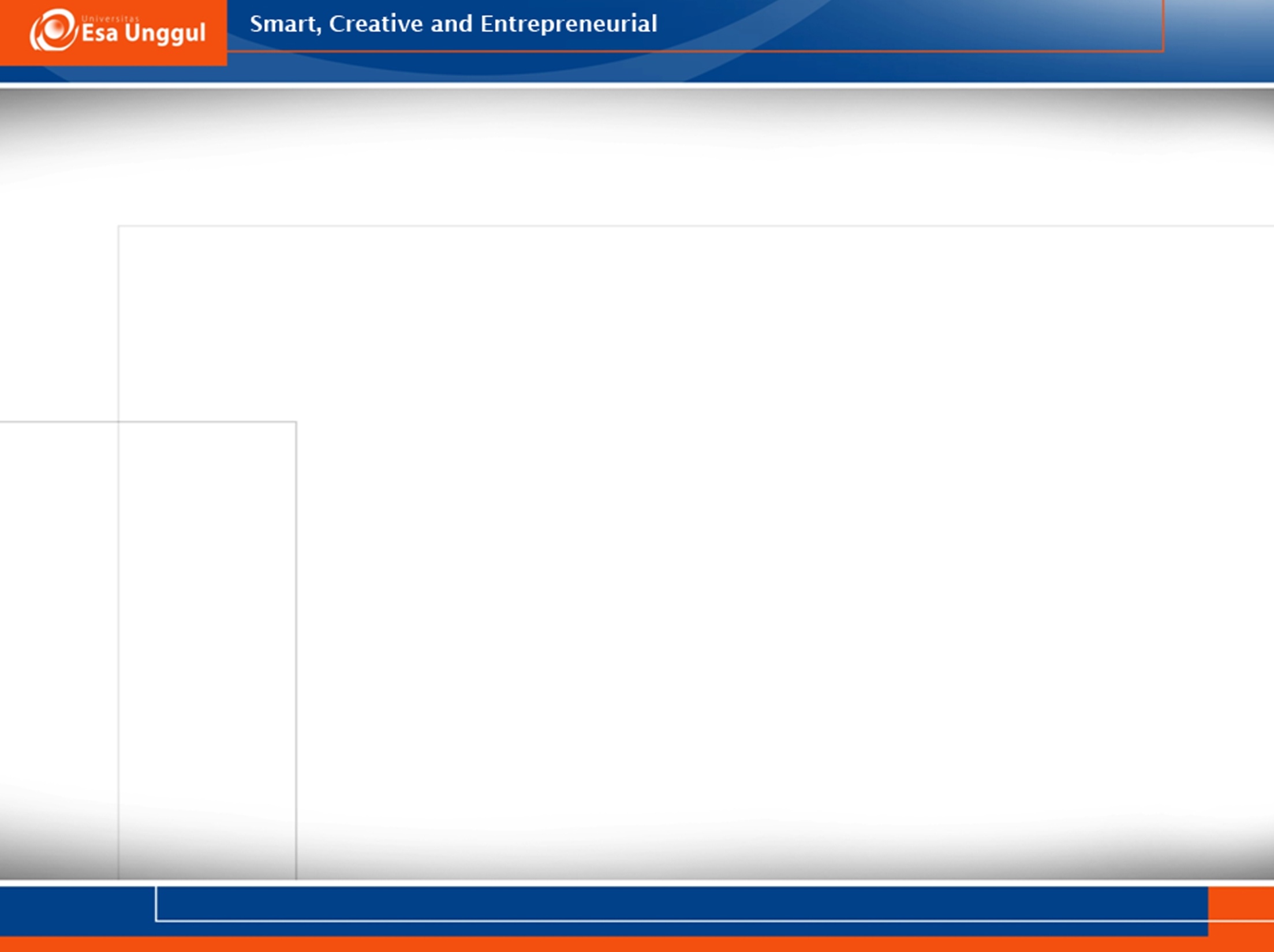 LANGKAH PENERAPAN PROGRAM PKDTK
Persyaratan pembeli (Buyer)
Promosi Pihak Ketiga
Modelling
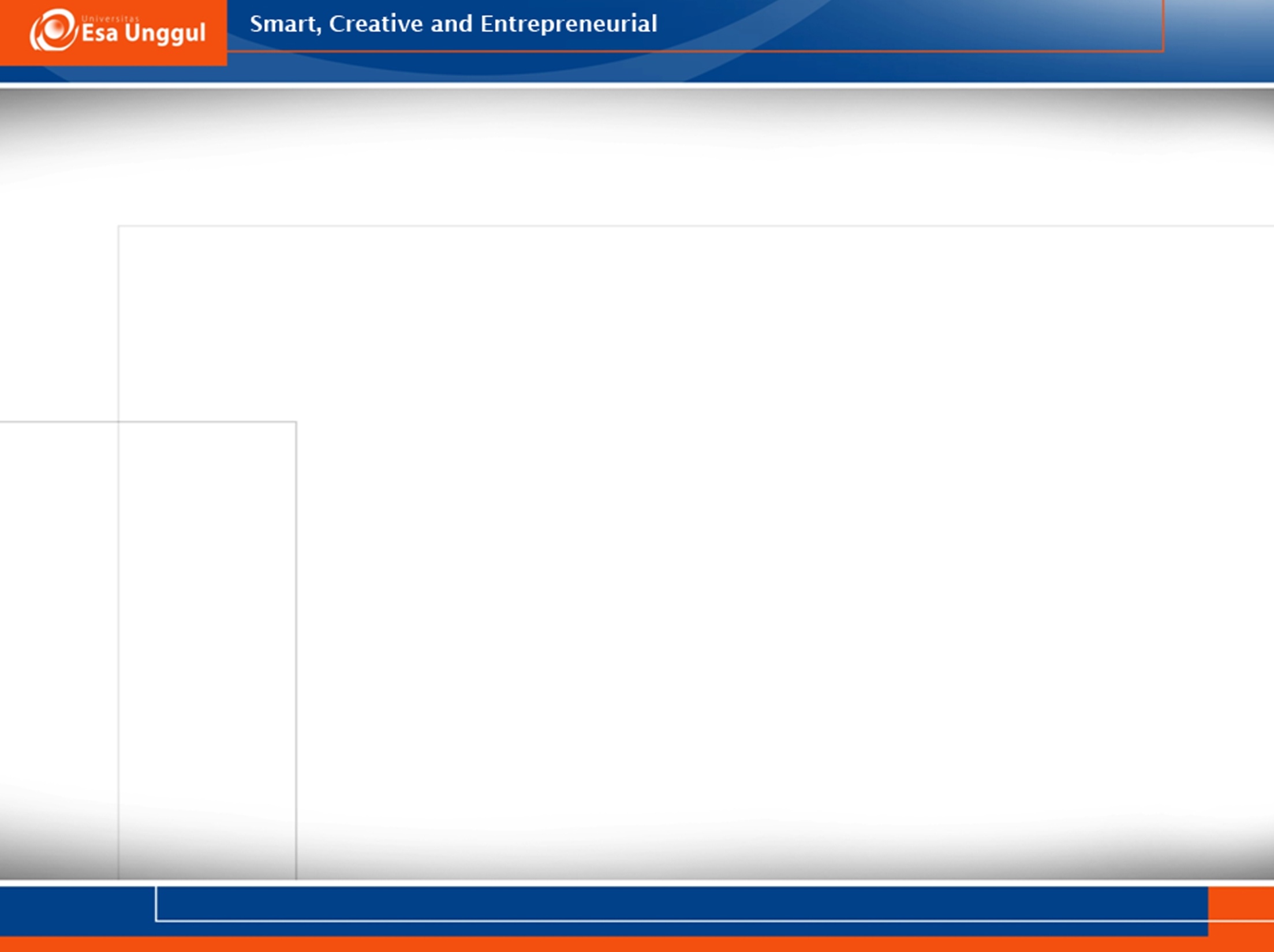 SASARAN
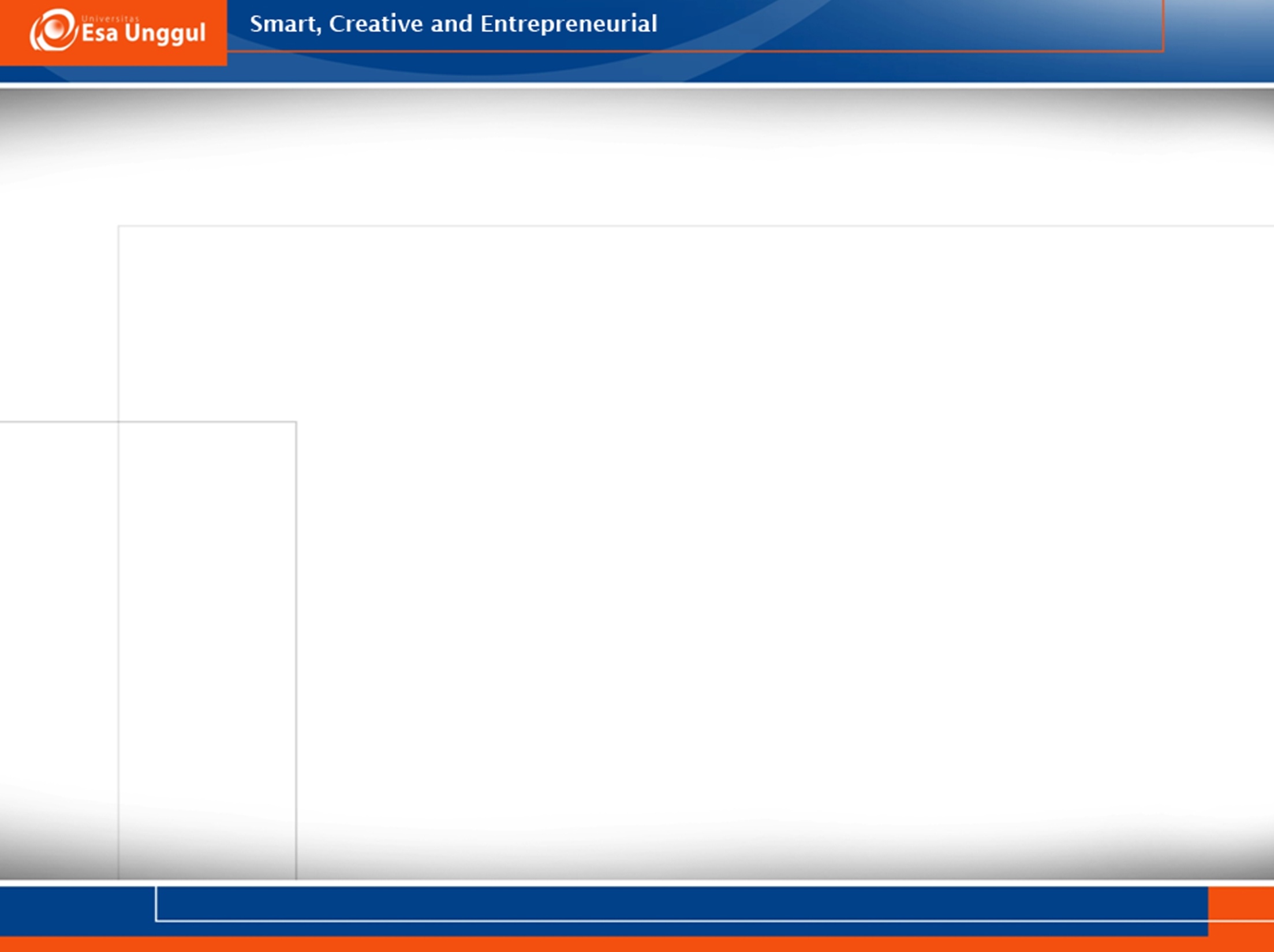 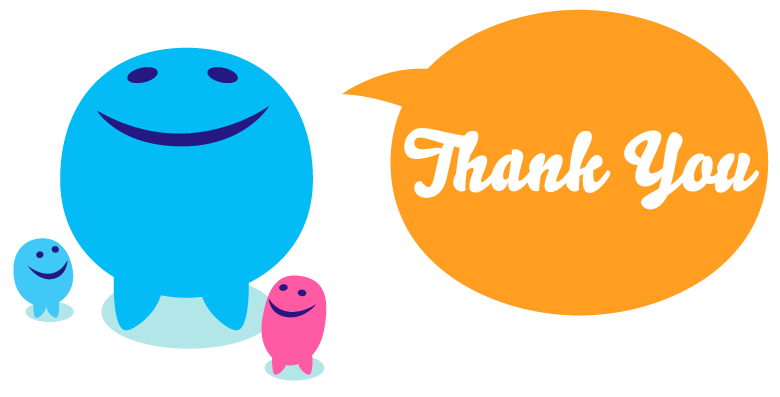